Implementation of a two stage drying model for liquid drops containing insoluble solids in OpenFOAM for spray drying application
University of Genoa, Polytechinc School DIME
Department of Mechanical, Energy, Management and Transportation Engineering
Candidate: Giovanni Beati
Supervisor: Prof. Ing. Jan Oscar Pralits (Unige)
Co Supervisor: Dott. Ing. Matteo Colli (Unige)
                           Marco Atzori (KTH)
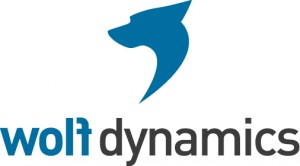 July 2017
What is Spray  Drying
Spray Drying is a widely use industrial process that involves the transformation of a liquid feed containing solid fraction into particles by supplying the feed as a spray into a chamber with a hot drying agent.
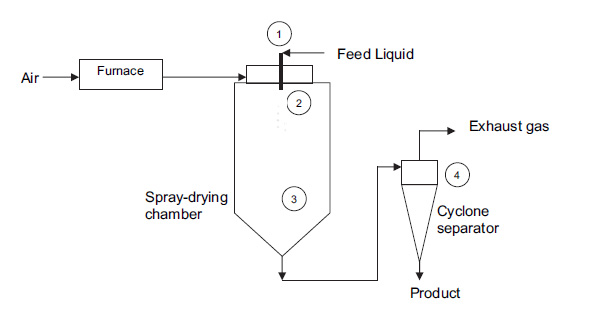 What is Spray  Drying

CFD
Spray Drying is a widely use industrial process that involves the transformation of a liquid feed containing solid fraction into particles by supplying the feed as a spray into a chamber with a hot drying agent.
Thesis purpose and outline
This work is part of a project started last year by Stefano Pastorino in collaboration with the DICCA department. In his master thesis, he first began to treat spray drying modelling in OpenFOAM.
Thesis purpose and outline
This work is part of a project started last year by Stefano Pastorino in collaboration with the DICCA department. In his master thesis, he first began to treat spray drying modelling in OpenFOAM.
Purpose      Study and implementation of the two stage drying model in a CFD code (OpenFOAM)
Thesis purpose and outline
This work is part of a project started last year by Stefano Pastorino in collaboration with the DICCA department. In his master thesis, he first began to treat spray drying modelling in OpenFOAM.
Purpose      Study and implementation of the two stage drying model in a CFD code (OpenFOAM)
STEP 1: Python implementation of the two-stage model for a motionless droplet + comparison with experimental data.
Thesis purpose and outline
This work is part of a project started last year by Stefano Pastorino in collaboration with the DICCA department. In his master thesis, he first began to treat spray drying modelling in OpenFOAM.
Purpose      Study and implementation of the two stage drying model in a CFD code (OpenFOAM)
STEP 1: Python implementation of the two-stage model for a motionless droplet + comparison with experimental data.
STEP 2: OpenFOAM implementation: the two-stage drying model is applied along the droplets trajectories.
Two Stage Evaporation Model
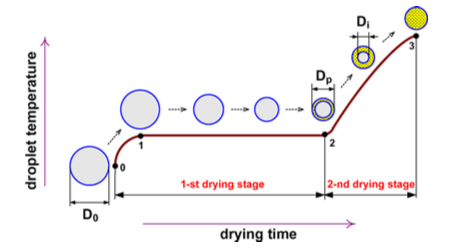 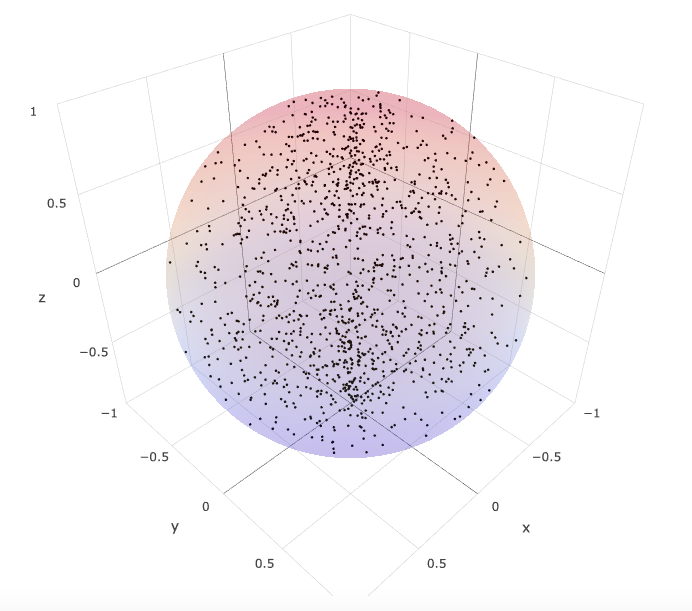 *Mezhericher, Levy, Borde 2007
Two Stage Evaporation Model
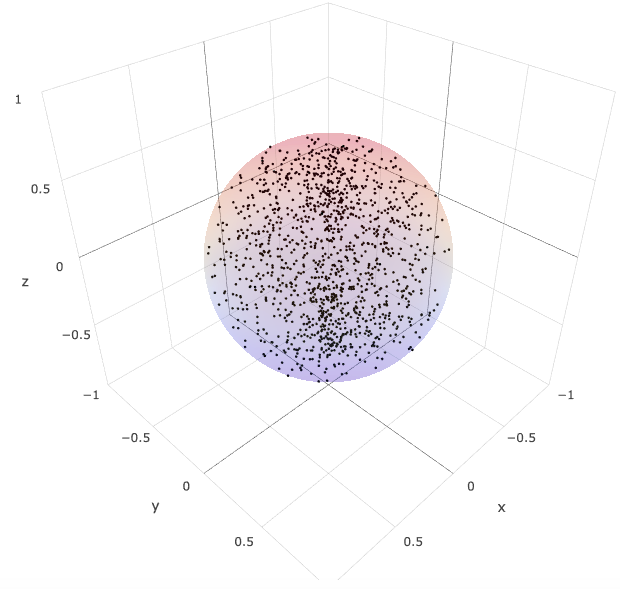 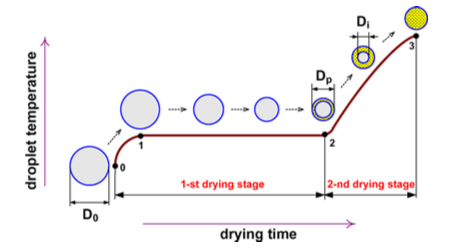 *Mezhericher, Levy, Borde 2007
Two Stage Evaporation Model
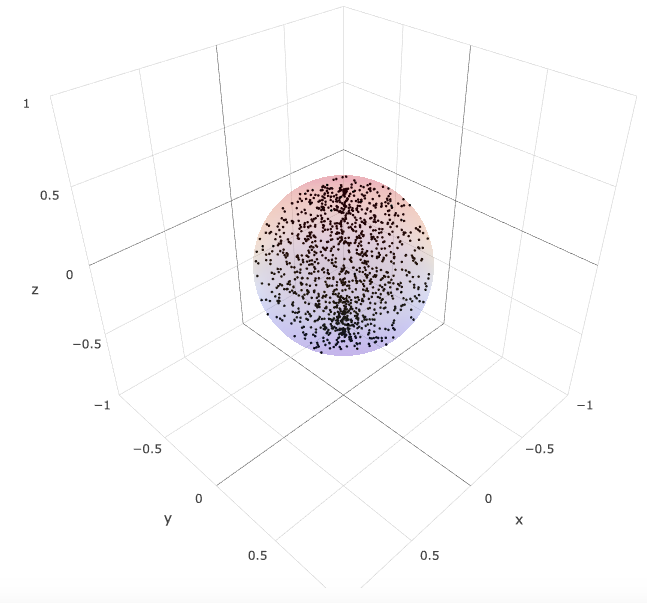 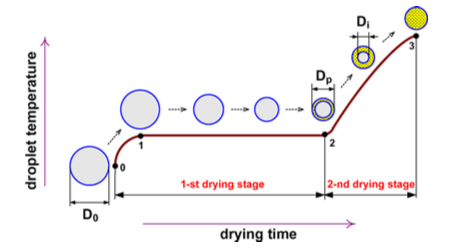 *Mezhericher, Levy, Borde 2007
Two Stage Evaporation Model
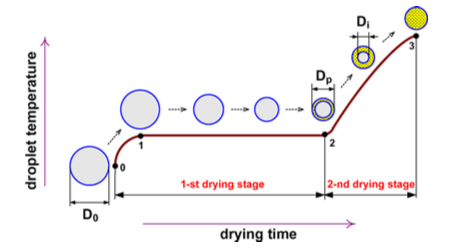 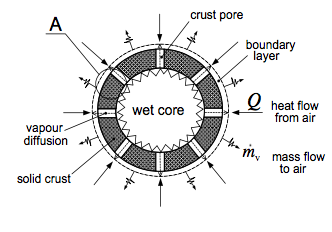 *Mezhericher, Levy, Borde 2007
Two Stage Evaporation Model
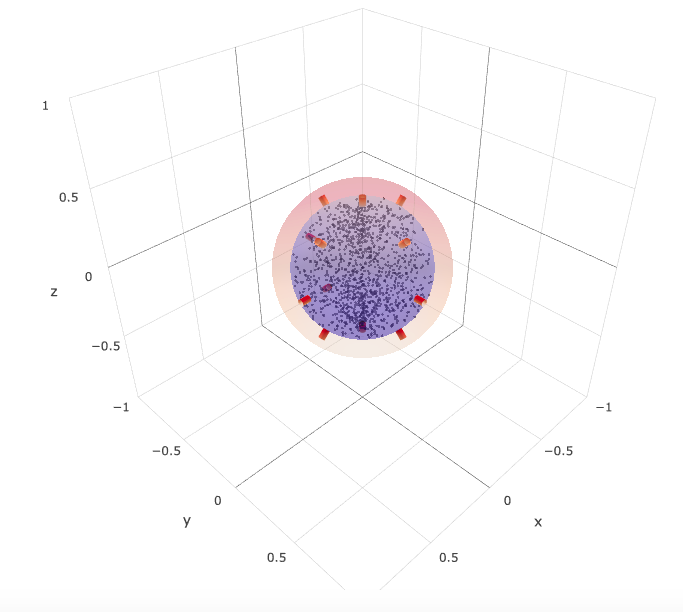 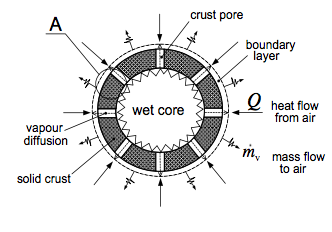 *Mezhericher, Levy, Borde 2007
Two Stage Evaporation Model
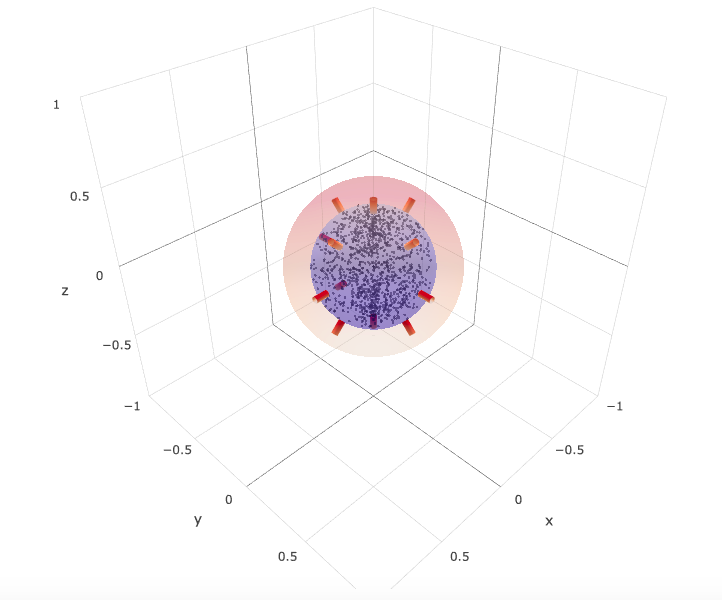 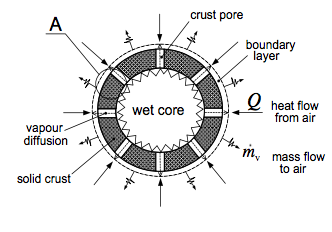 *Mezhericher, Levy, Borde 2007
Two Stage Evaporation Model
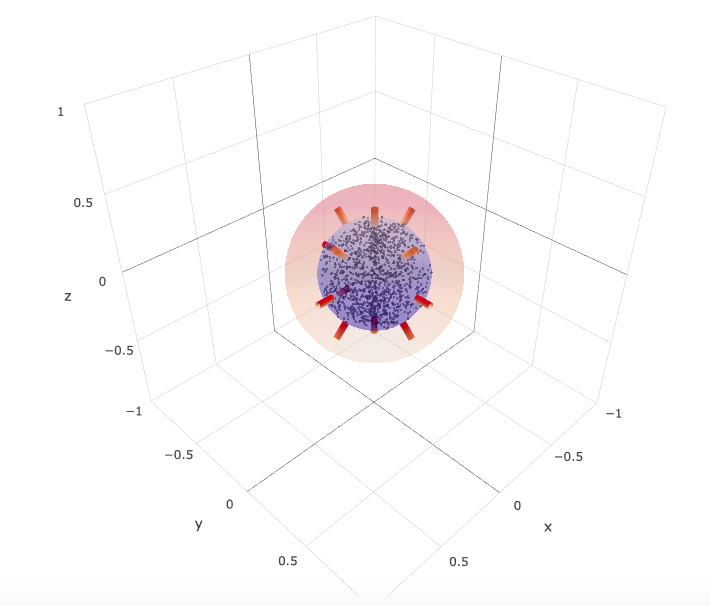 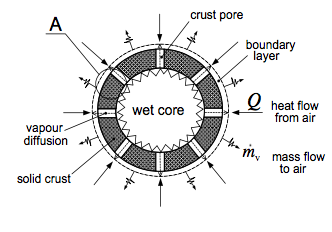 *Mezhericher, Levy, Borde 2007
The first drying stage
Drying air:
Relative Humidity=0.4%
T=178 °C
|U|=1.4 m/s
The first drying stage
Droplet equation:





Convective heat transfer (h):
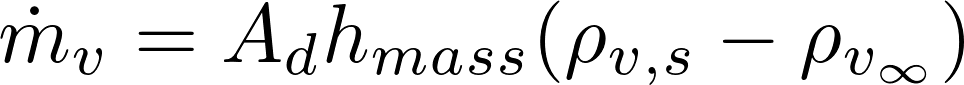 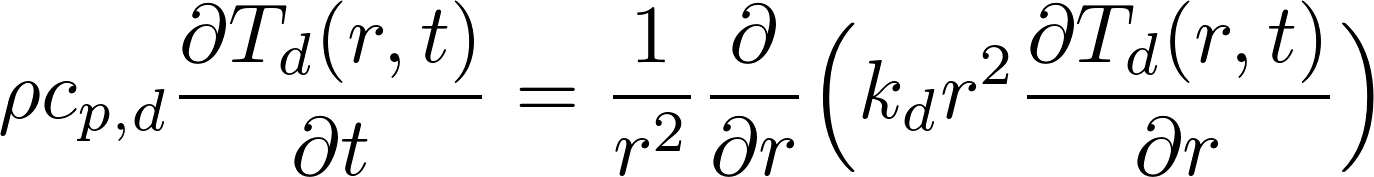 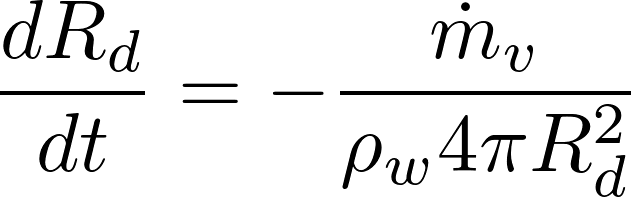 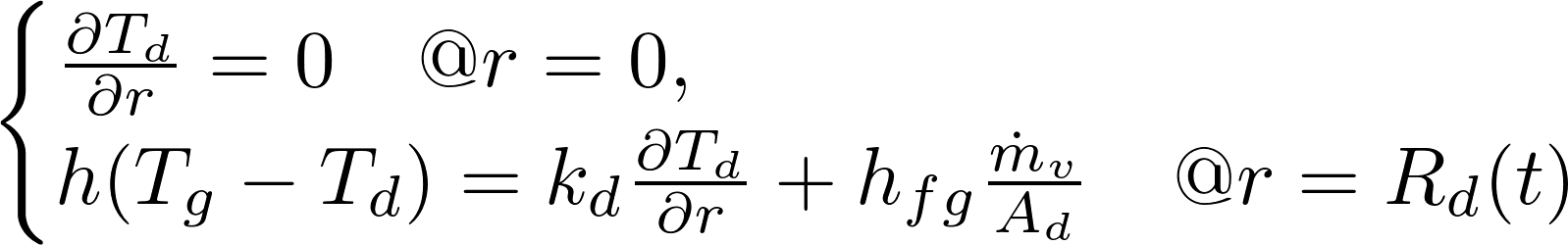 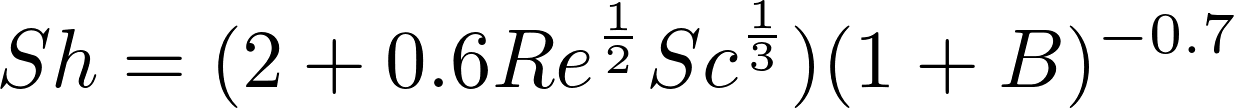 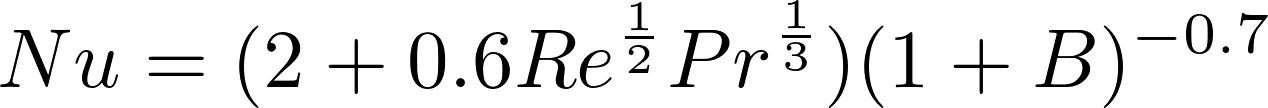 The first drying stage
Droplet equation:





Convective heat transfer (h):
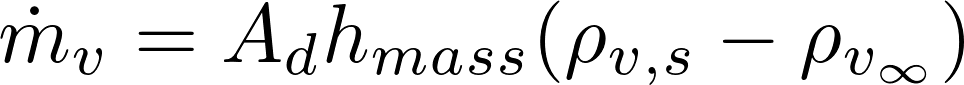 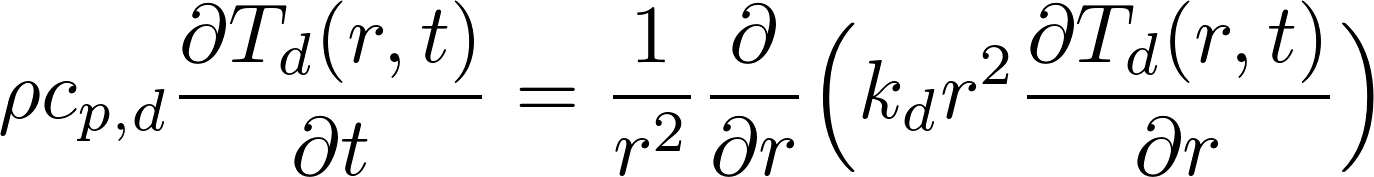 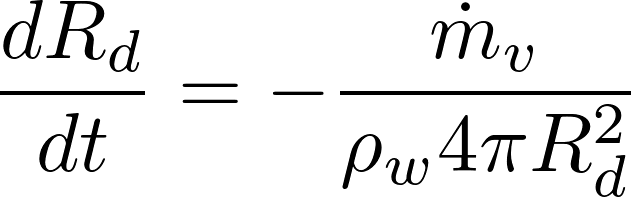 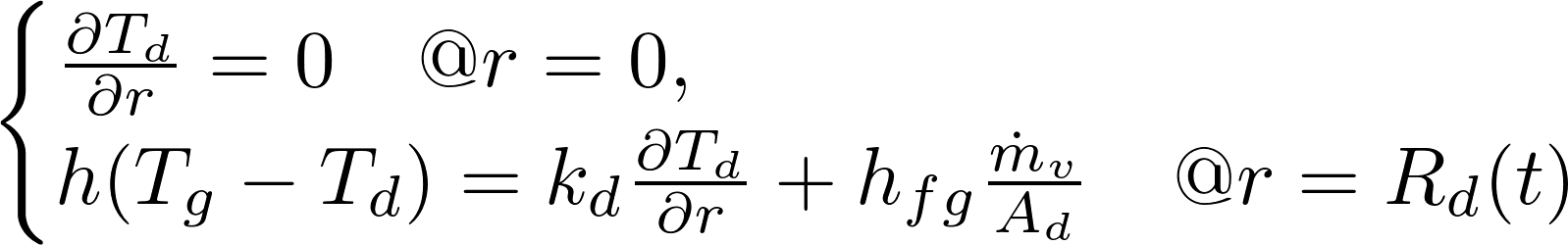 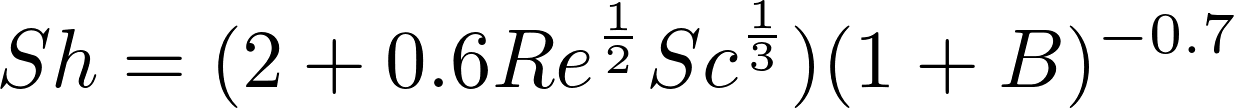 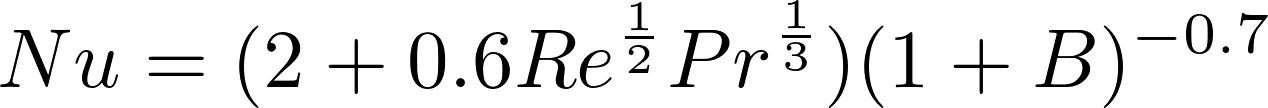 The first drying stage
Droplet equation:





Convective heat transfer (h):
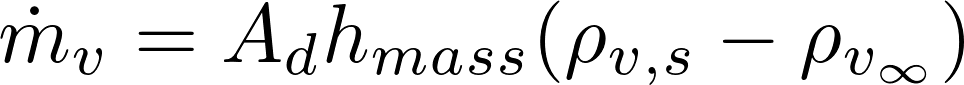 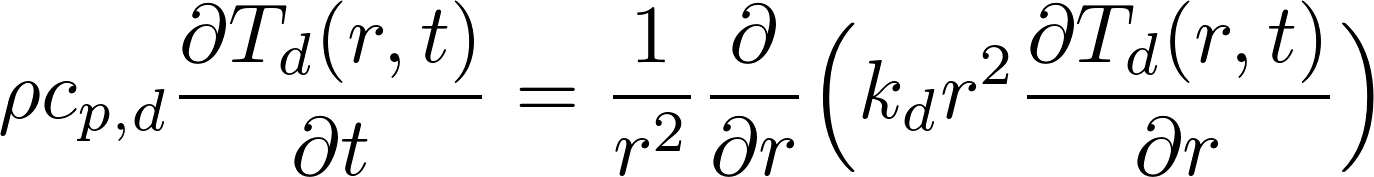 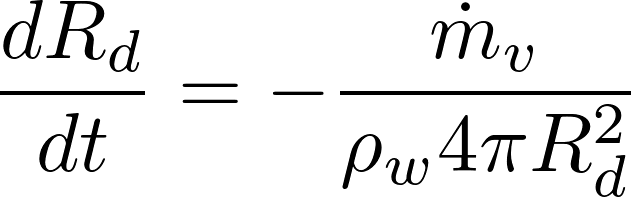 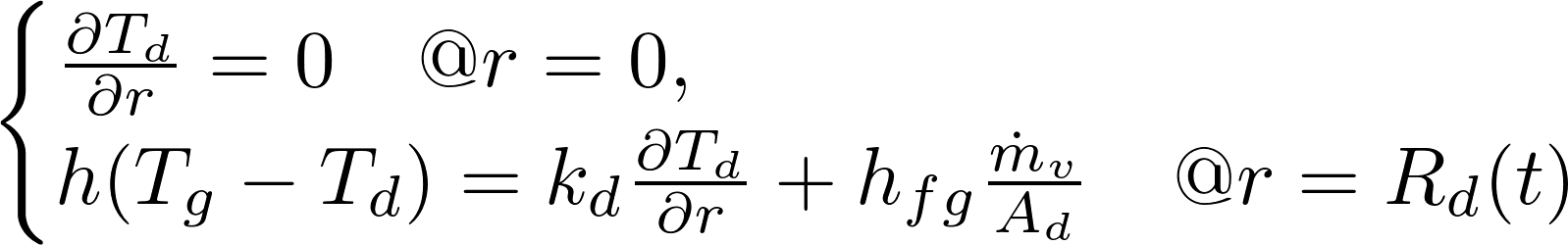 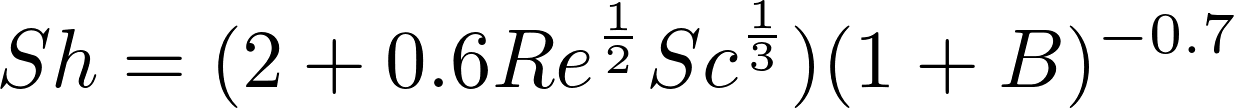 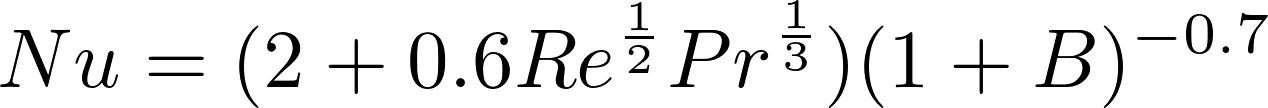 The first drying stage
Droplet equation:





Convective heat transfer (h):
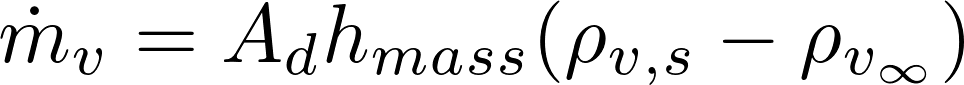 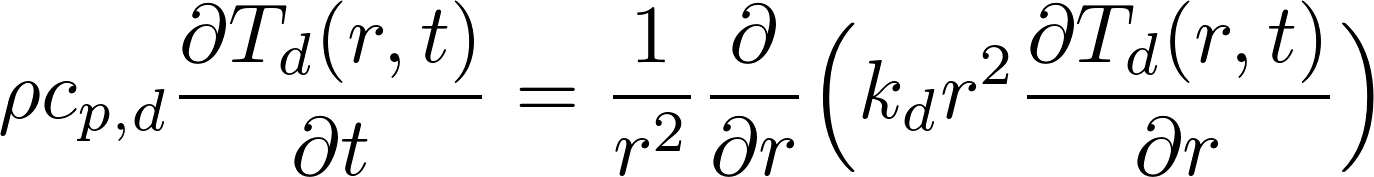 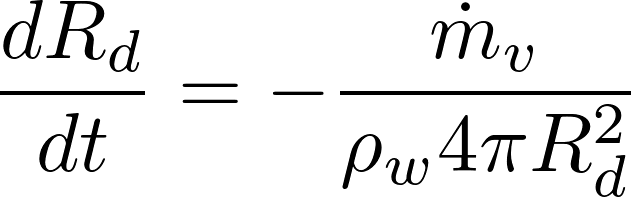 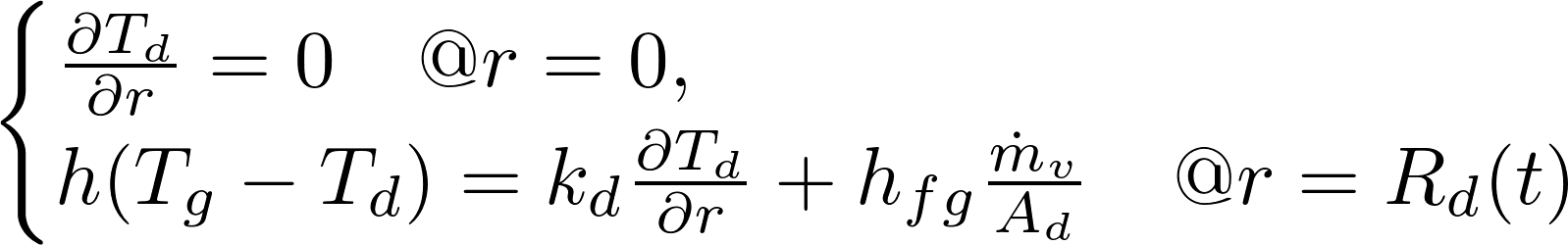 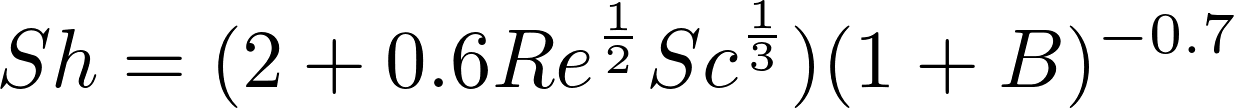 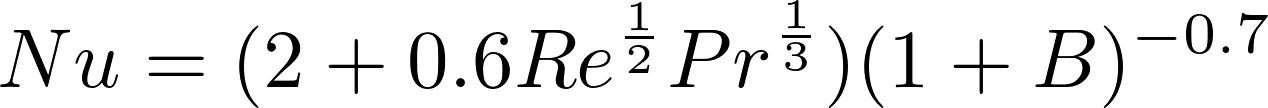 The first drying stage
Moving boundary problem: it requires an implicit itherative algorithm 
Landau’s transformation:
Transformed equation:



Transformed BC:
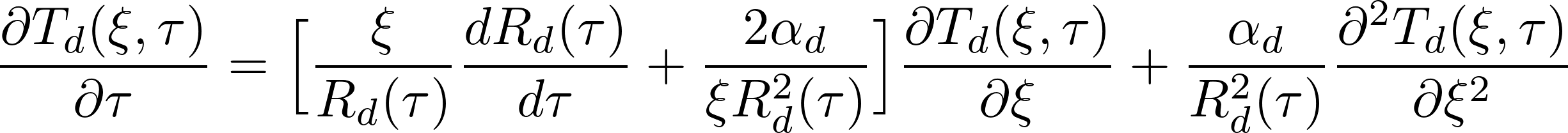 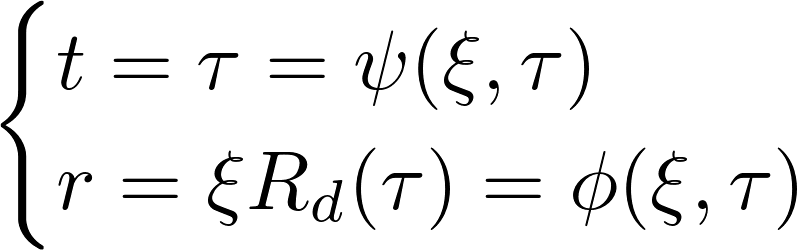 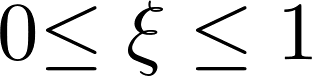 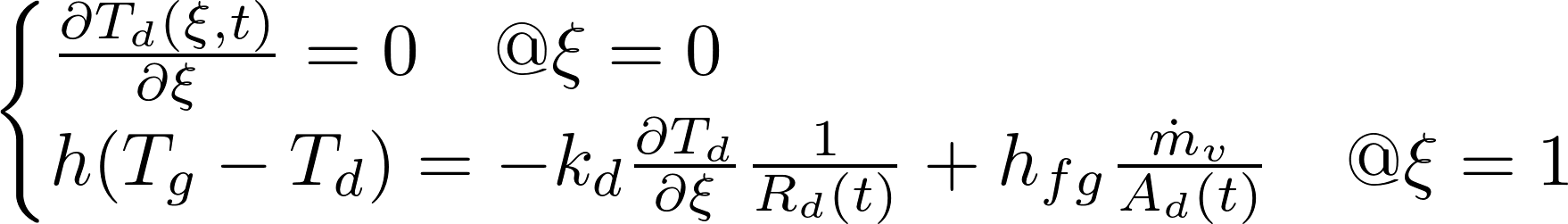 The first drying stage
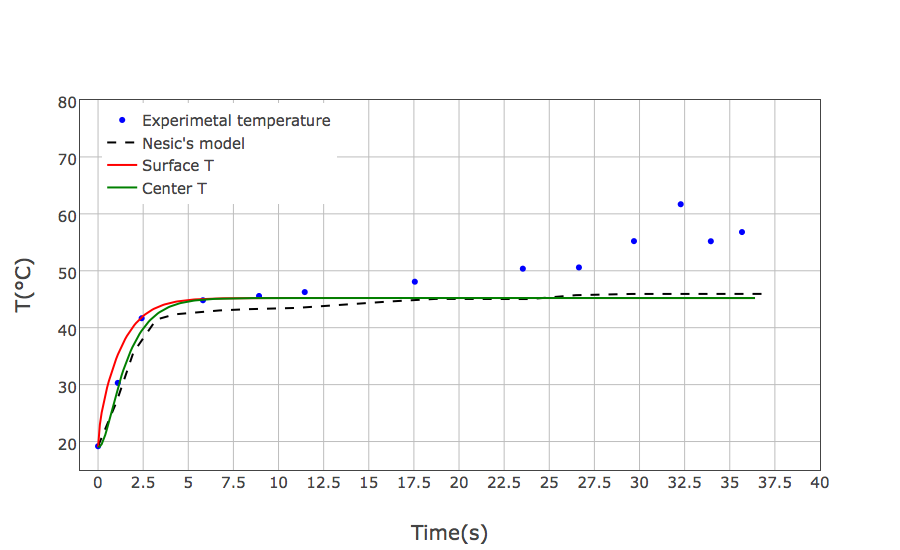 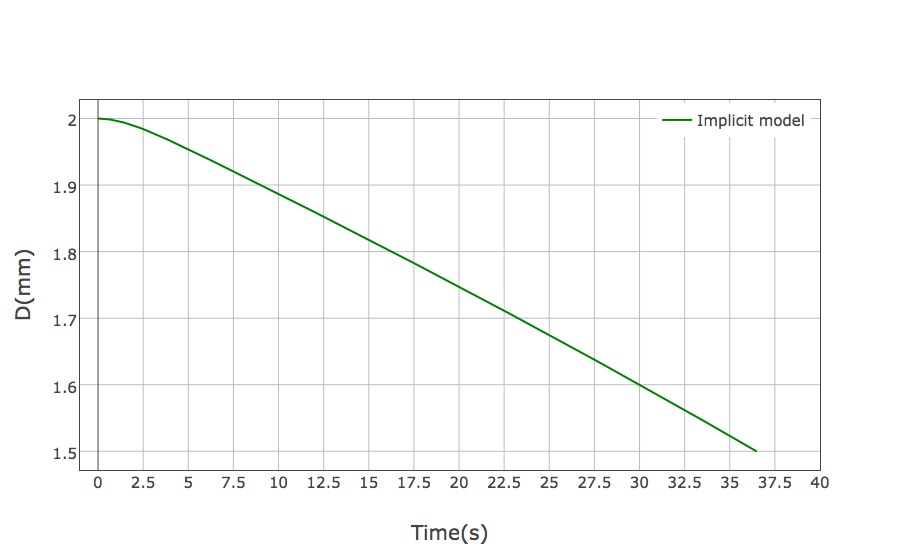 *Comparison with Nesic and Vodnik, 1989
The second drying stage
Wet core equation:
Crust equation :
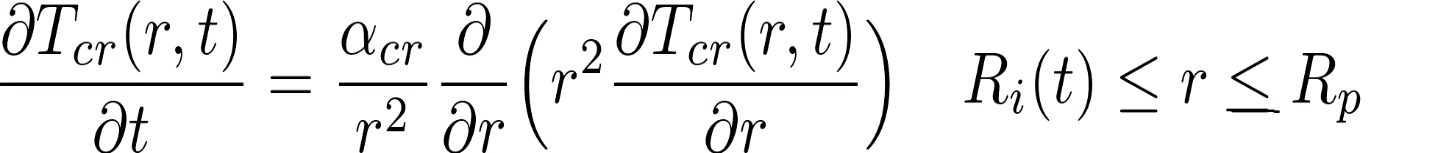 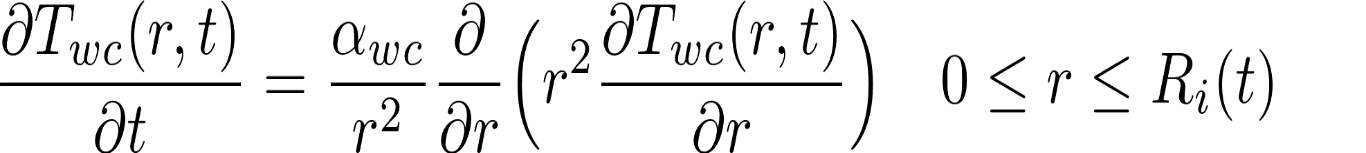 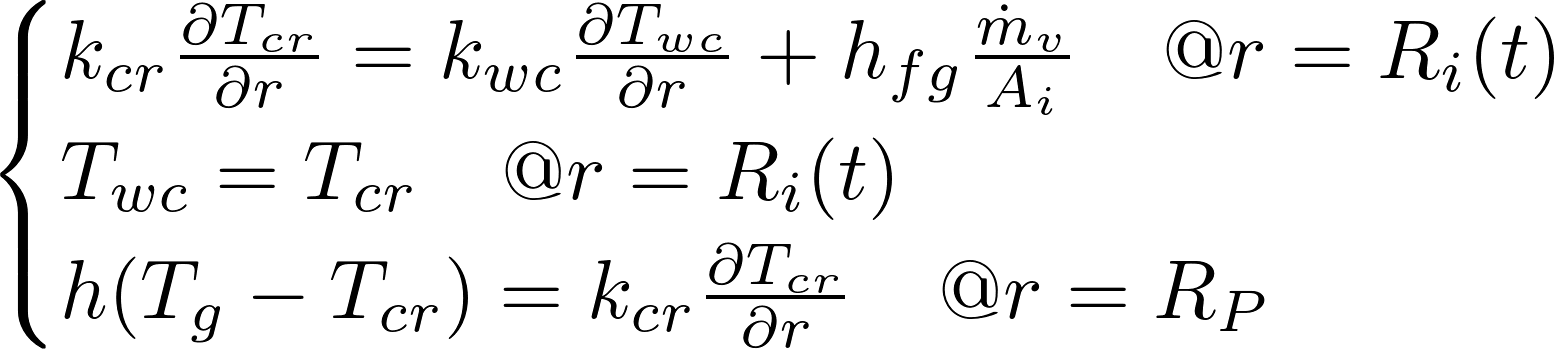 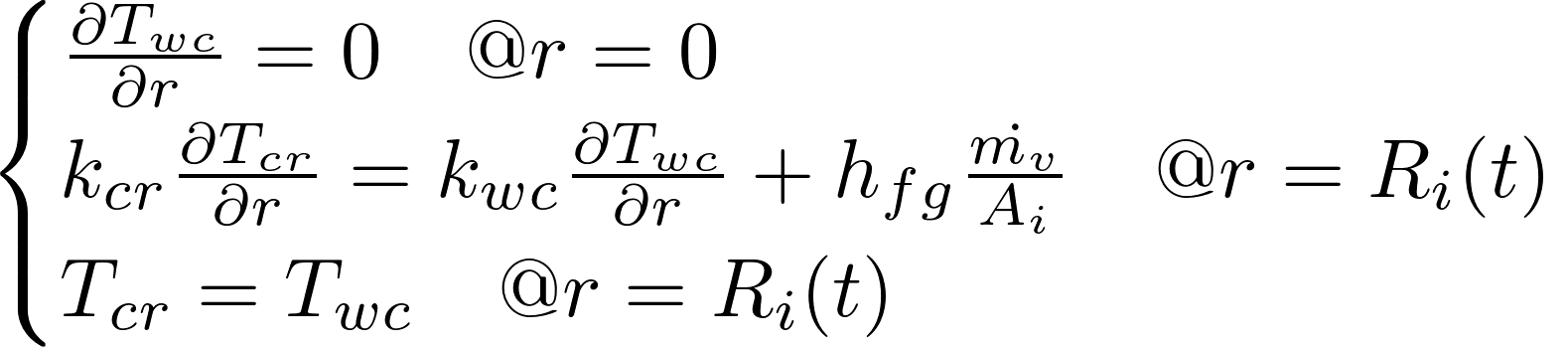 The second drying stage
Wet core equation:
Crust equation :
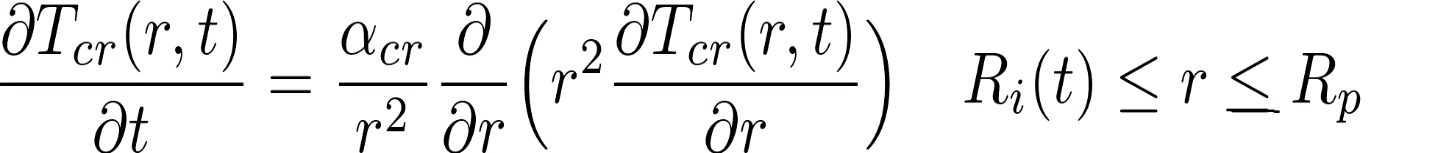 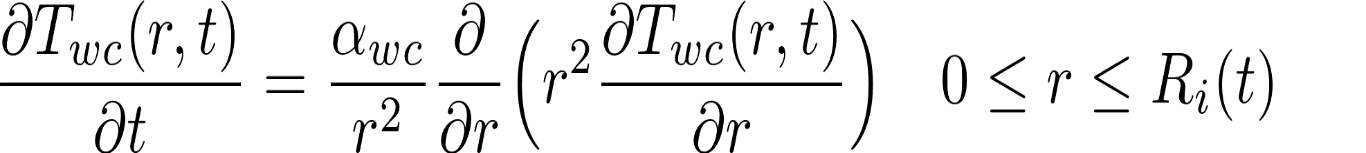 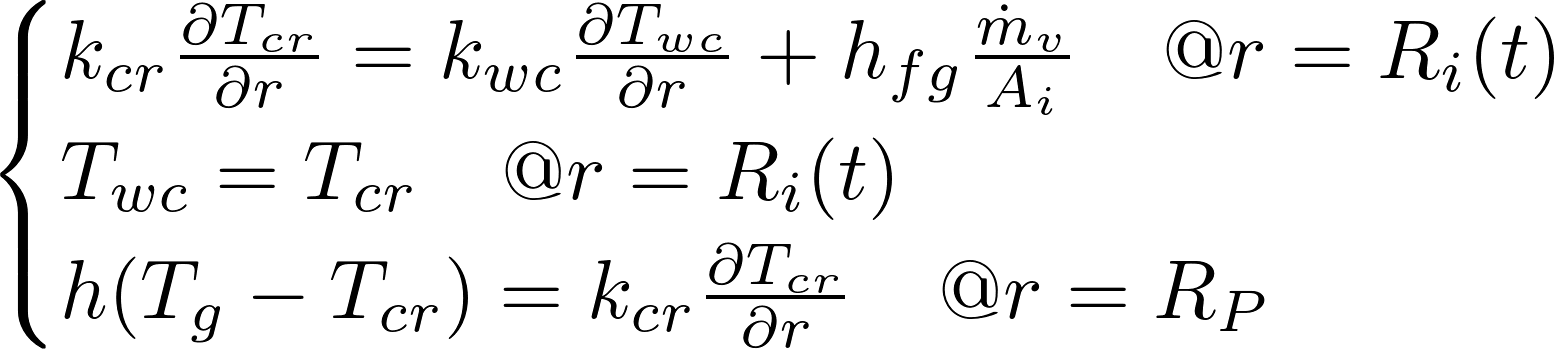 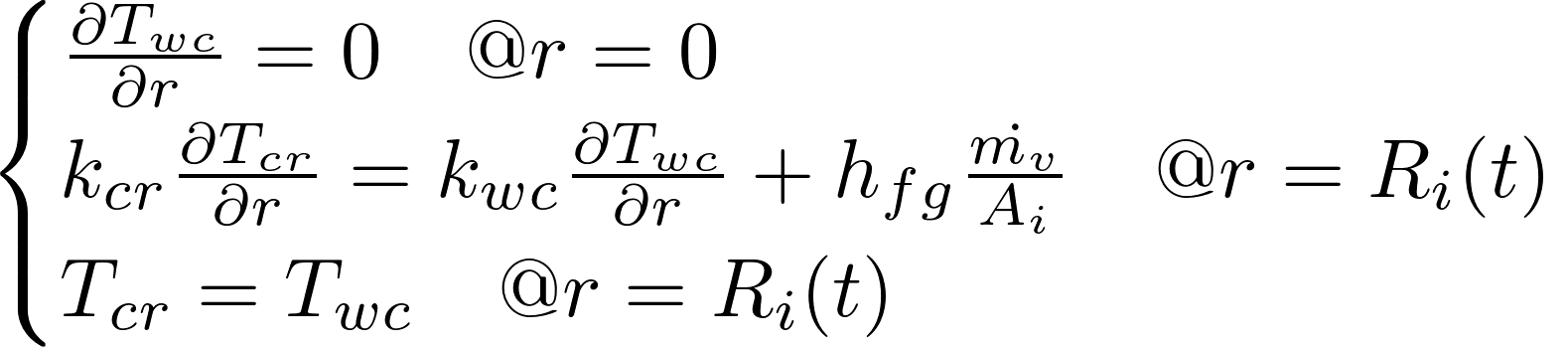 The second drying stage
Mass transfer equation: the evaporation rate is expressed as:




Moving crust-wet core interface: 
Landau’s tranformation and implicit itherative algorithm are required to solve both wet core and crust energy equations
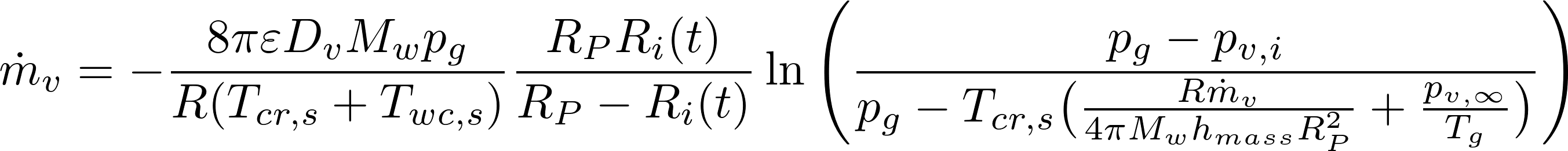 The second drying stage
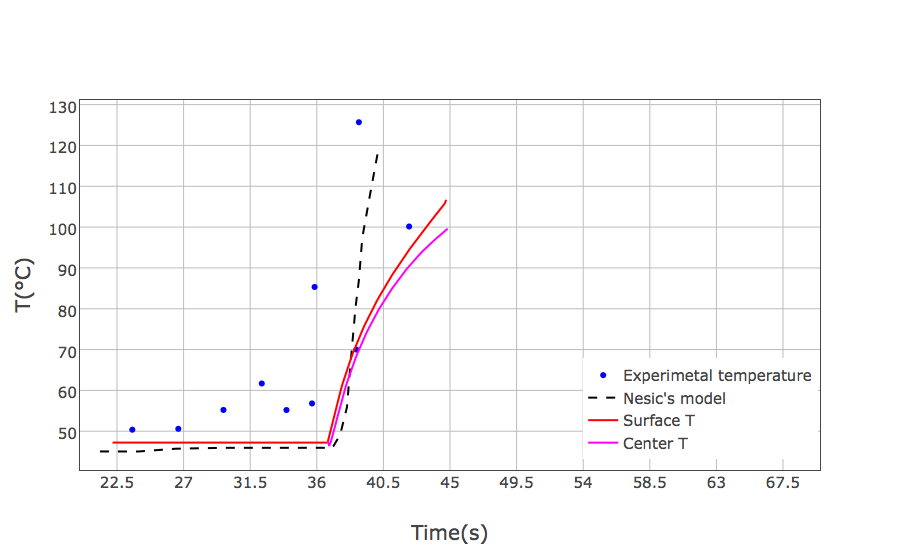 Differences from experimental data due to difficulties to model the vapour diffusion through the crust pores.
*Comparison with Nesic and Vodnik, 1989
CFD: Spray Drying Modelling
Original Geometry
Modified Geometry
Simplifications in the geometry have been adopted to have a cheaper study case
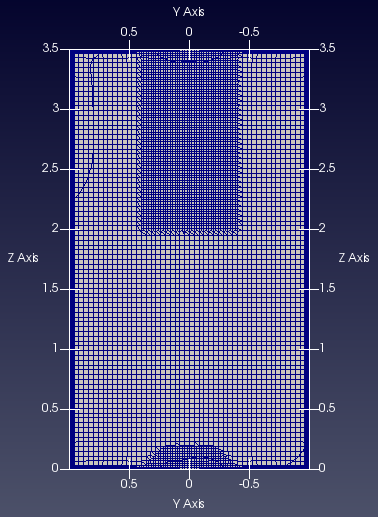 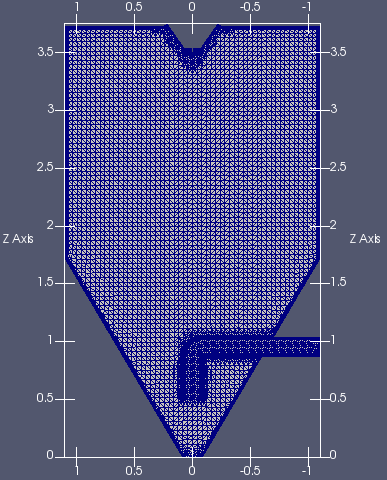 The purpose is now to implement the two stage drying model in OpenFOAM (Open Source CFD code)
[Speaker Notes: Avevo a disposizione la geomtria originale ……]
CFD: Spray Drying Modelling
Original Geometry
Modified Geometry
Simplifications in the geometry have been adopted to have a cheaper study case
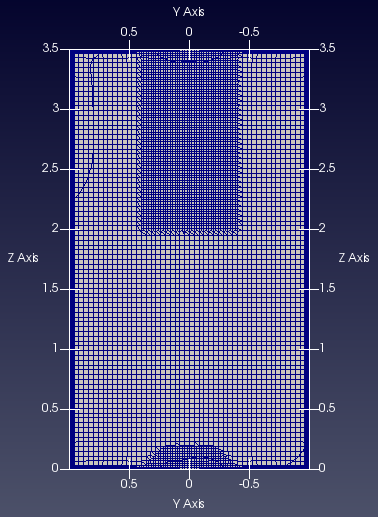 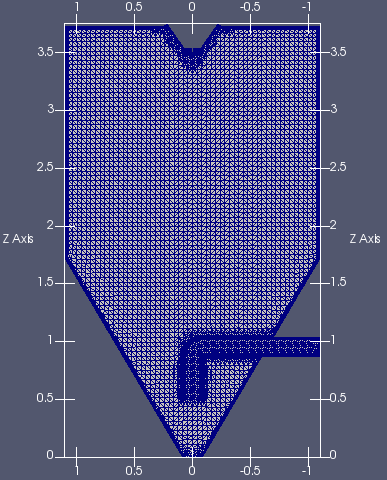 The purpose is now to implement the two stage drying model in OpenFOAM (Open Source CFD code)
[Speaker Notes: Avevo a disposizione la geomtria originale ……]
CFD: Spray Drying Modelling
Particles have been injected when a steady state condition for the base flow has been obtained.  

Numerical model:
Mesh 460k cells
buoyantPimpleFoam solver 
k-ω SST
Steady state reached at 170 s
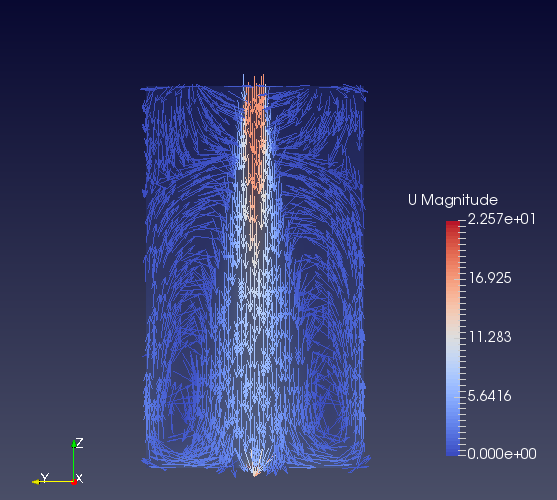 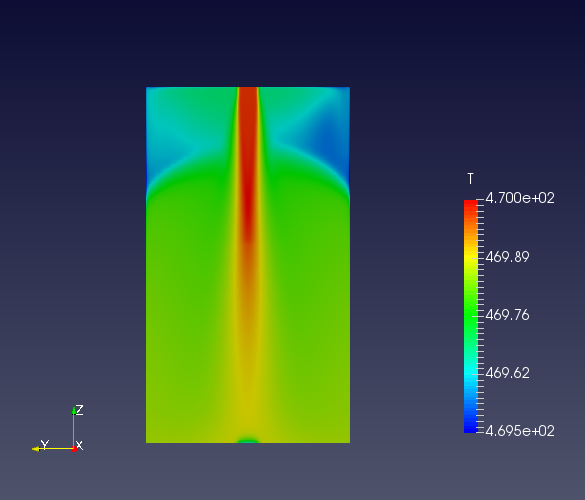 [Speaker Notes: Le particelle saranno iniettate in alto al centro soltanto quando….]
CFD: Mutiphase flow with particles
Multiphase flow:
Air: continuous phase (Eulerian approach)
Particles: dispersed phase (Lagrangian approach)

Particles hypotesis:
Sphere 
Diluite regime 
One-way coupling: continuous phase  dispersed phase
CFD: Mutiphase flow with particles
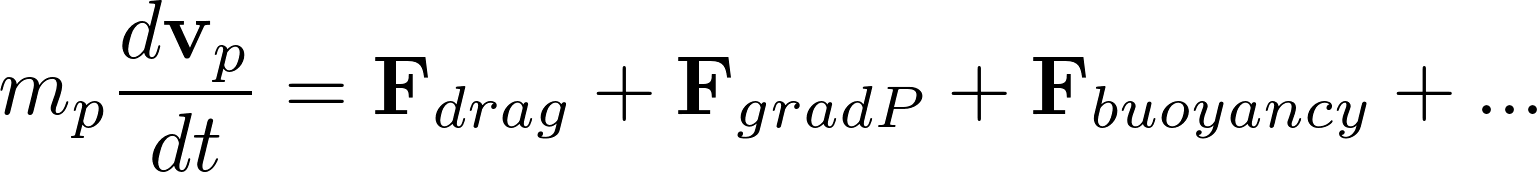 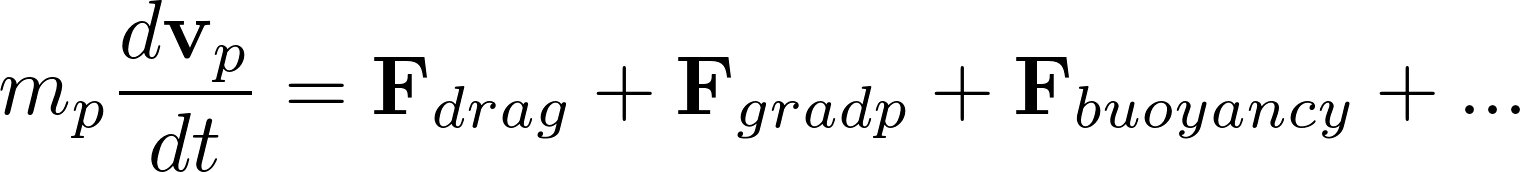 Implementation of the new Lagrangian solver
Implementation of a new OpenFOAM application 


Add to the already existing buoyantPimpleFoam solver (for the solution of the Eulerian field) the Lagrangian tracking of particles with the two stage evaporation model included.
This resulted in the buoyantKinematicParcelFoam solver.
Implementation of the new Lagrangian solver
Definition of the Lagrangian time-step    δt< Δt
Implementation of the new Lagrangian solver
Definition of the Lagrangian time-step    δt< Δt
Implementation of the new Lagrangian solver
Definition of the Lagrangian time-step    δt< Δt
Two stage drying model
Assignement of new: R, T, X (moisture content)
Implementation of the new Lagrangian solver
Definition of the Lagrangian time-step    δt< Δt
Two stage drying model
Assignement of new: R, T, X (moisture content)
Implementation of the new Lagrangian solver
First drying stage simplifications:
With micron sized droplets the temperature profile is neglected*        
    

The droplet equation of energy conservation becomes:
Smaller computational costs
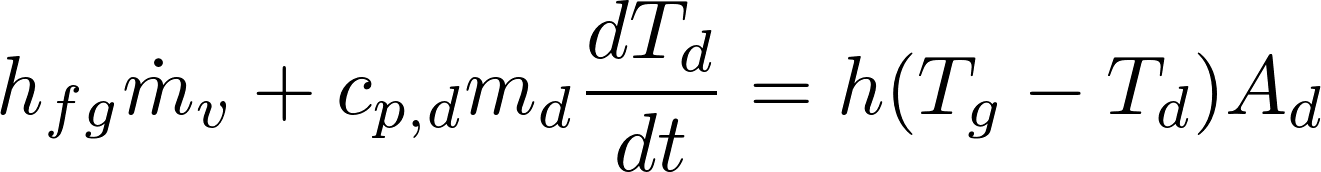 *According to Mezhericher et al., 2012
Implementation of the new Lagrangian solver
Second drying stage simplifications:
The droplet is considered to be completely dried without further evaporation. 
The particle equation of  energy conservation is now:
First drying stage simplifications:
With micron sized droplets the temperature profile is neglected*        
    

The droplet equation of energy conservation becomes:
Smaller computational costs
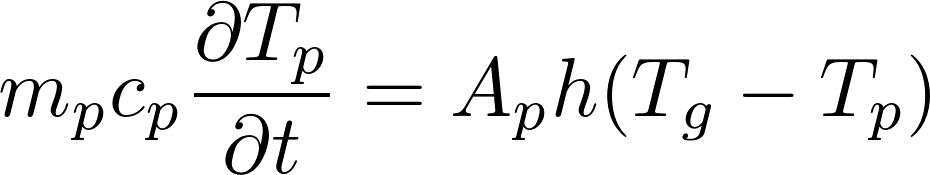 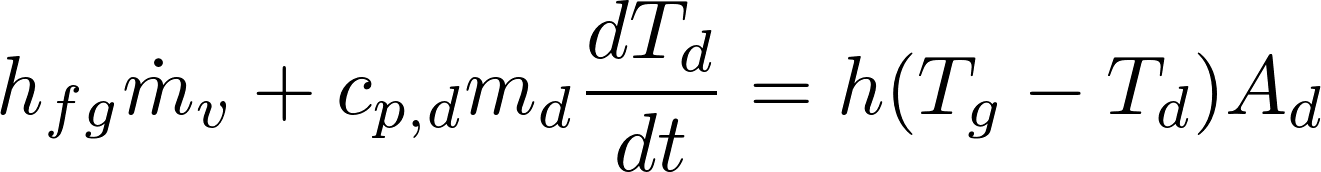 *According to Mezhericher et al., 2012
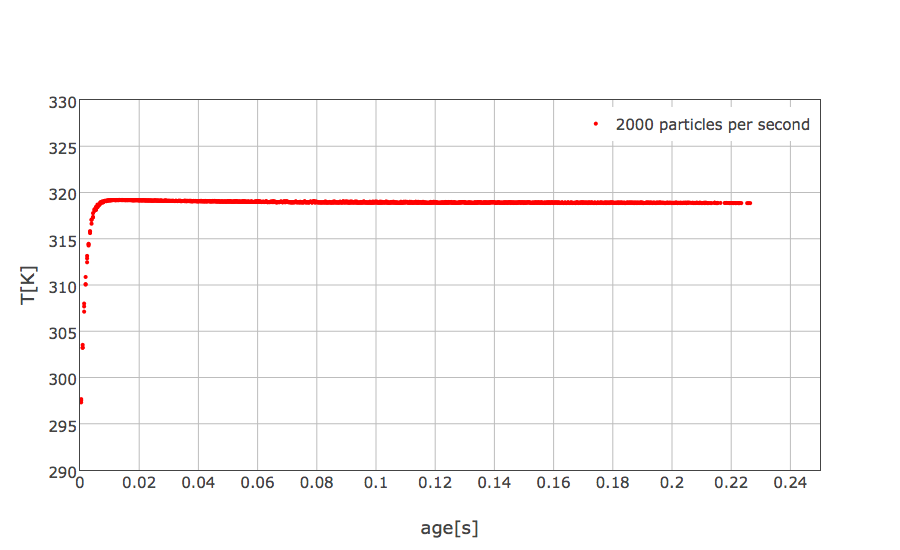 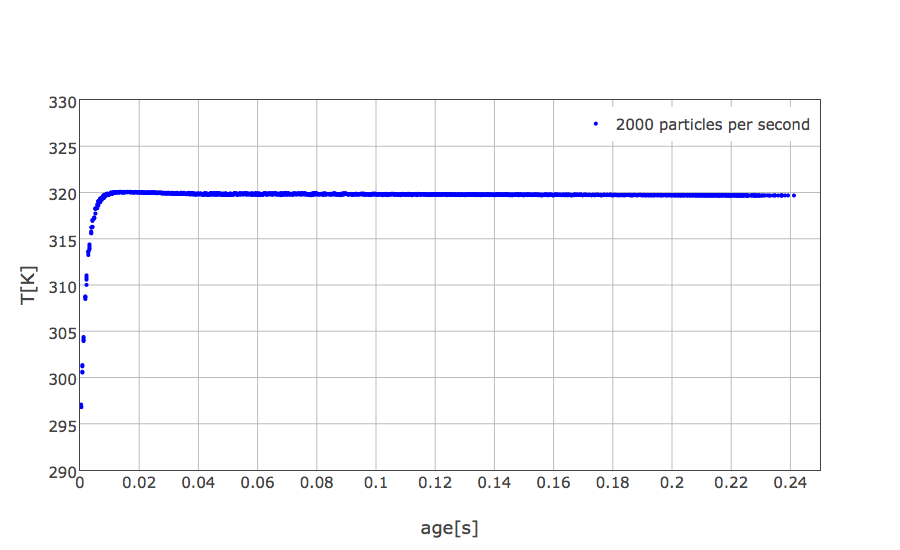 reactingParcelFoam
buoyantKinematicParcelFoam    c=0,3%
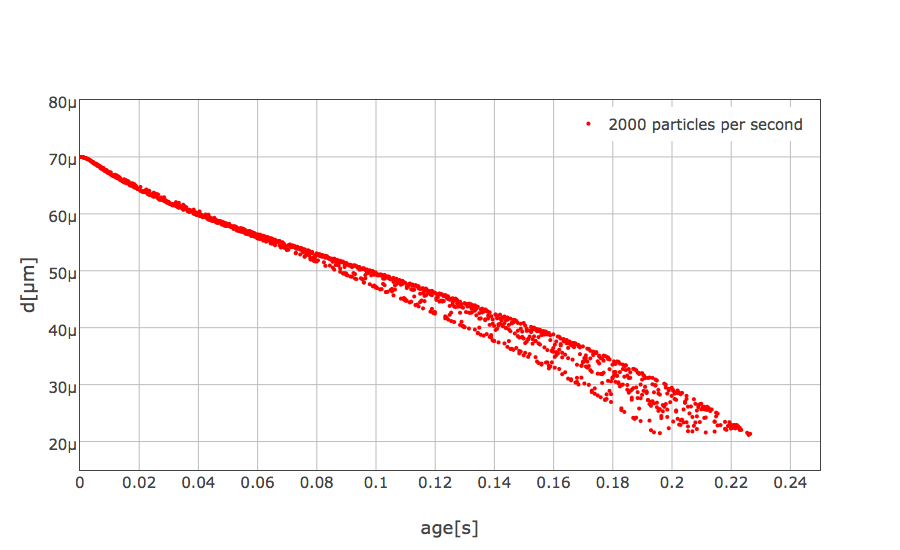 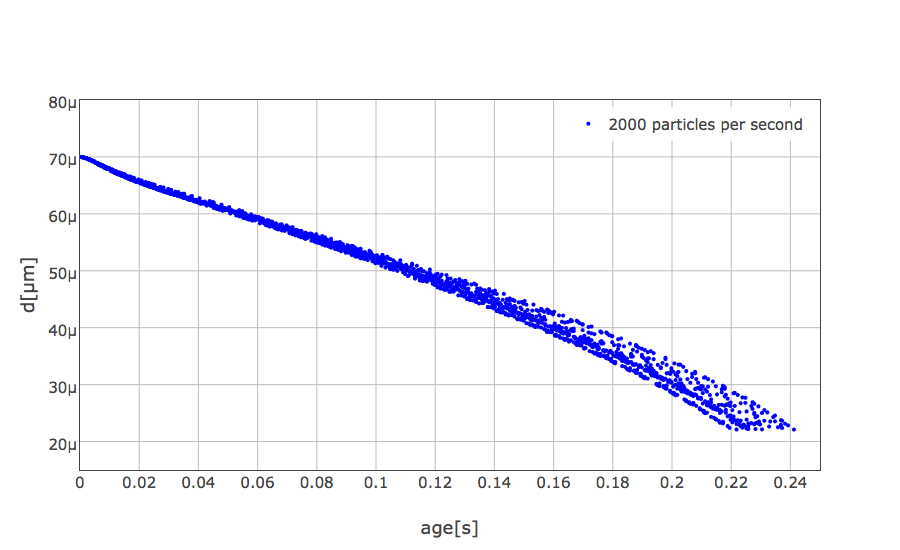 buoyantKinematicParcelFoam    c=0.3%
reactingParcelFoam
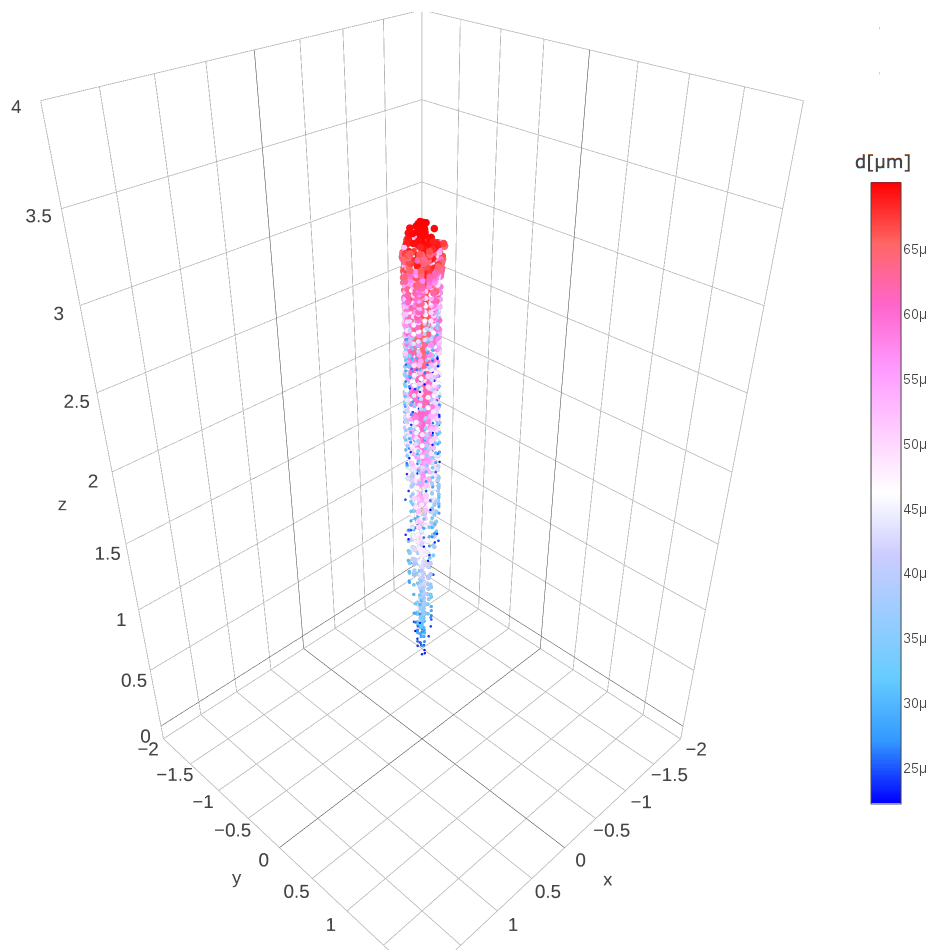 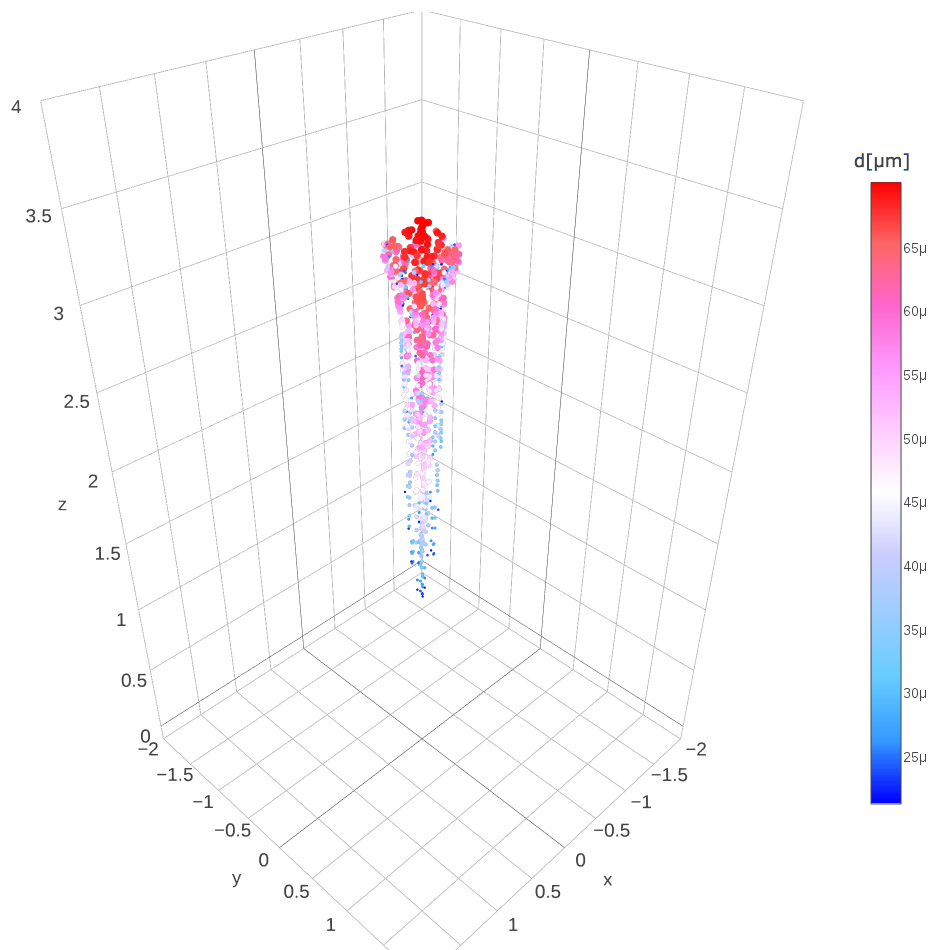 buoyantKinematicParcelFoam    c=0.3%
reactingParcelFoam
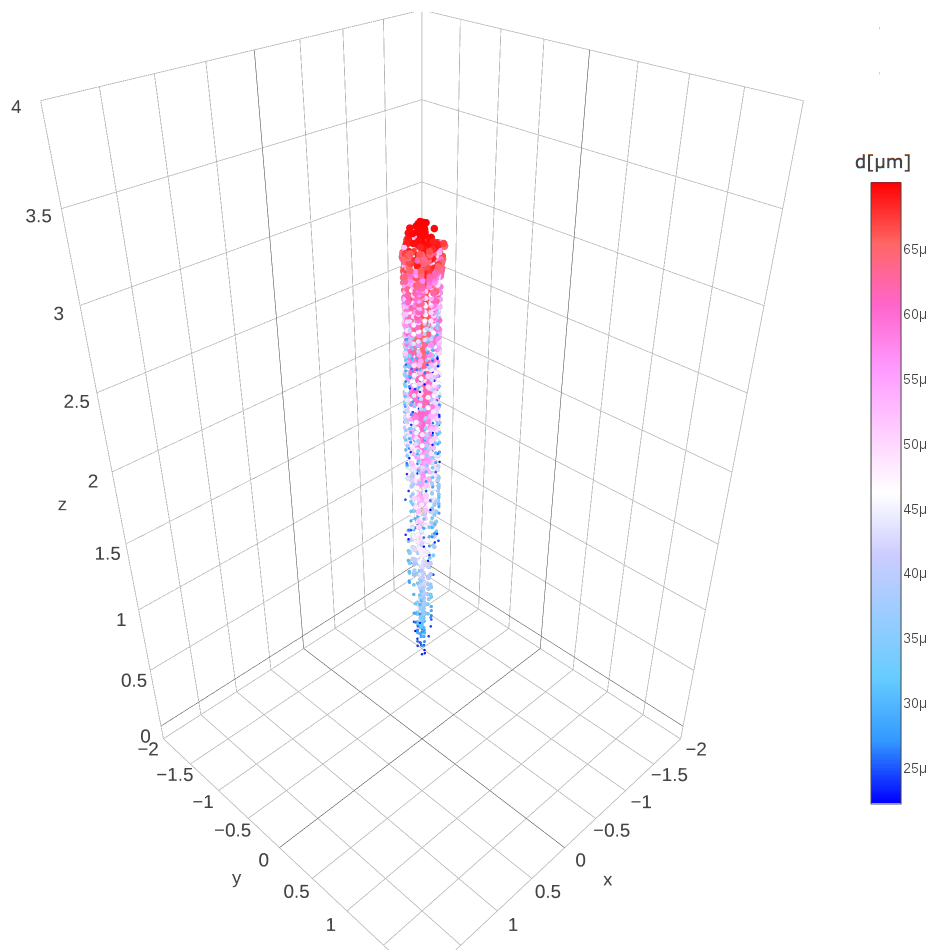 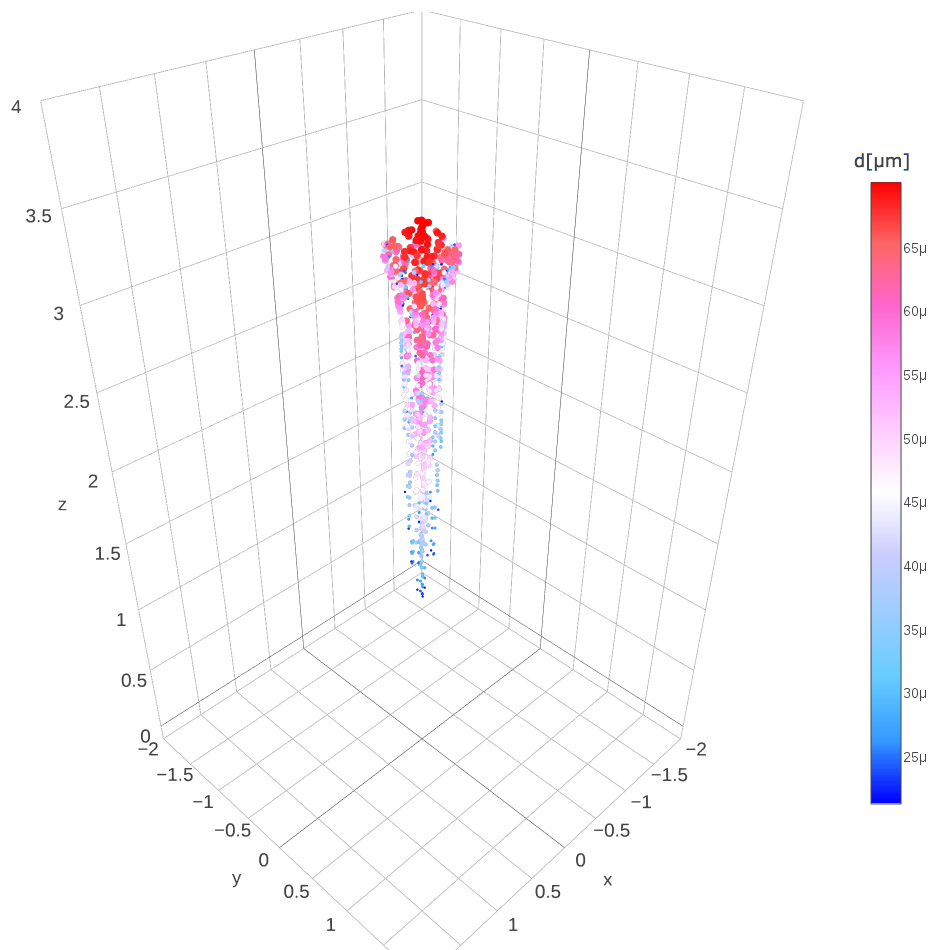 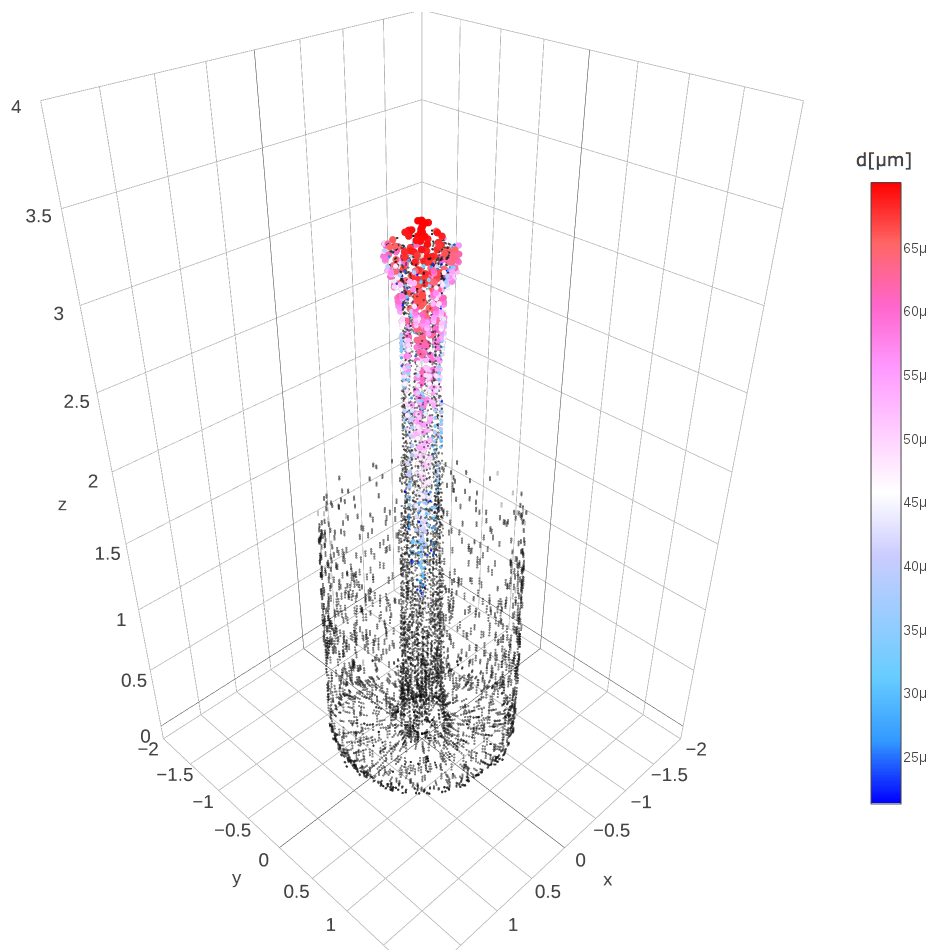 buoyantKinematicParcelFoam    c=30%
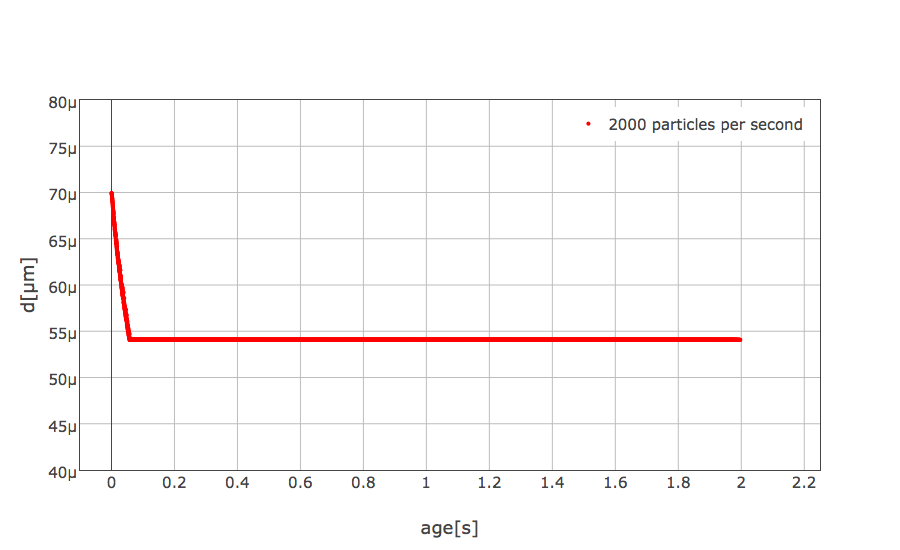 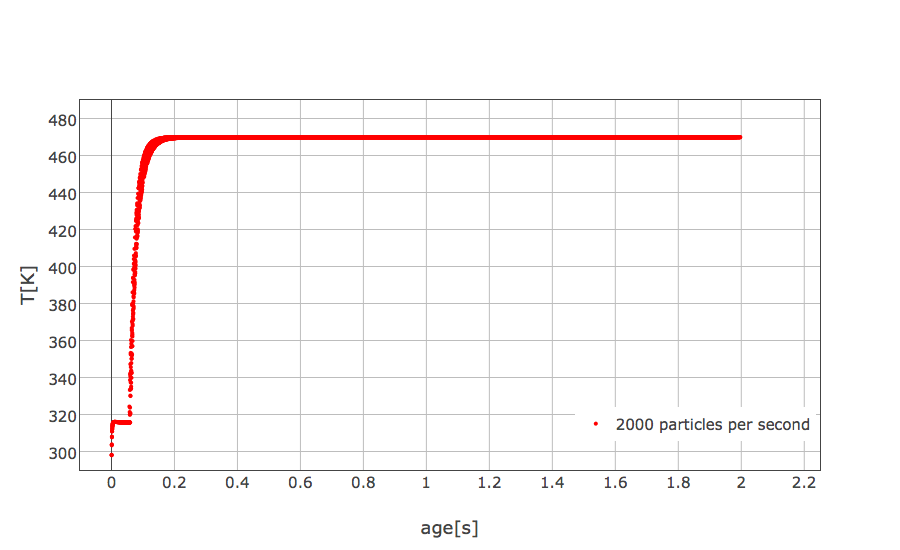 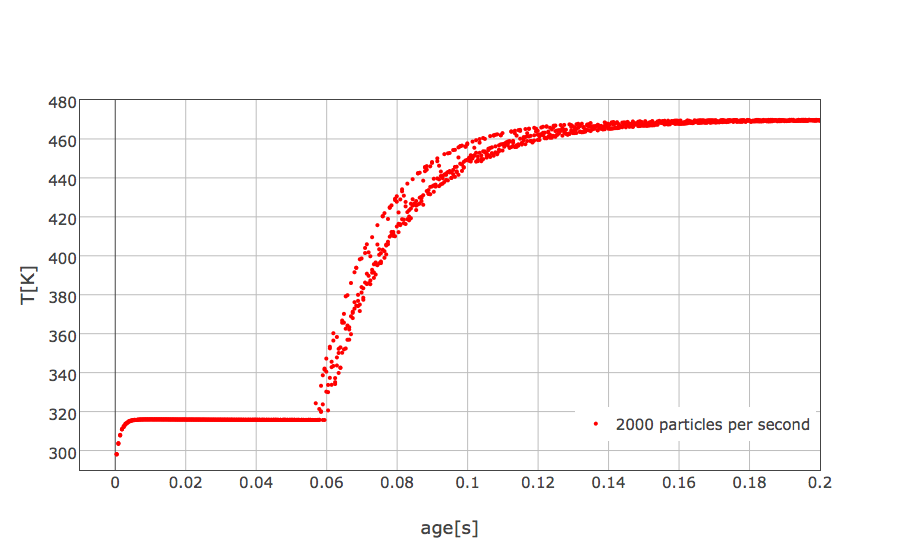 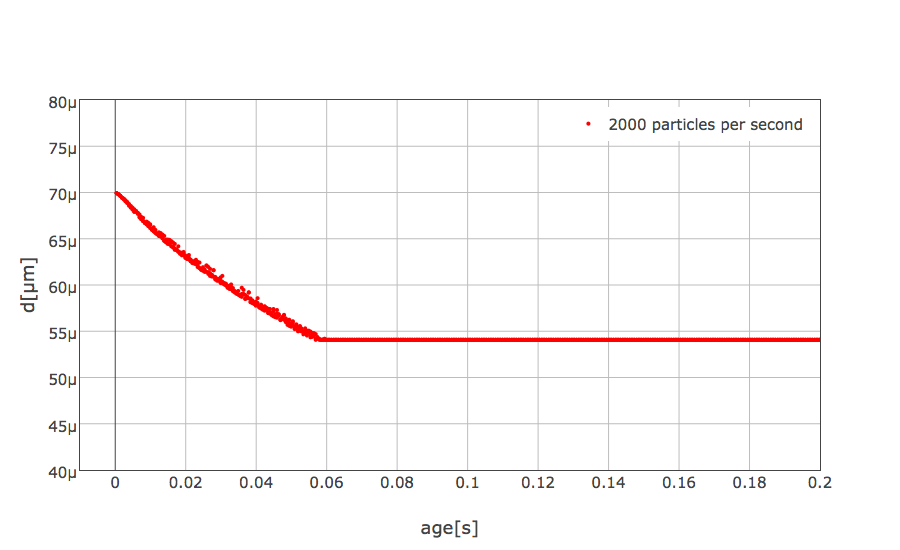 buoyantKinematicParcelFoam    c=30%
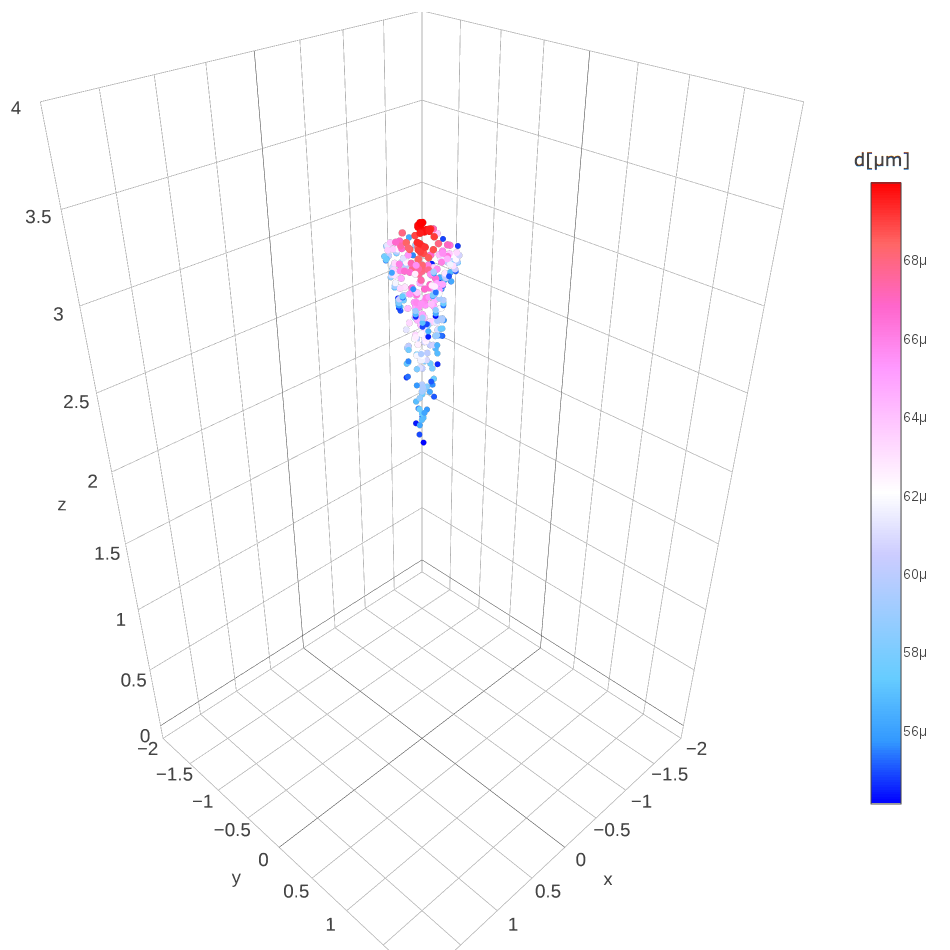 buoyantKinematicParcelFoam    c=30%
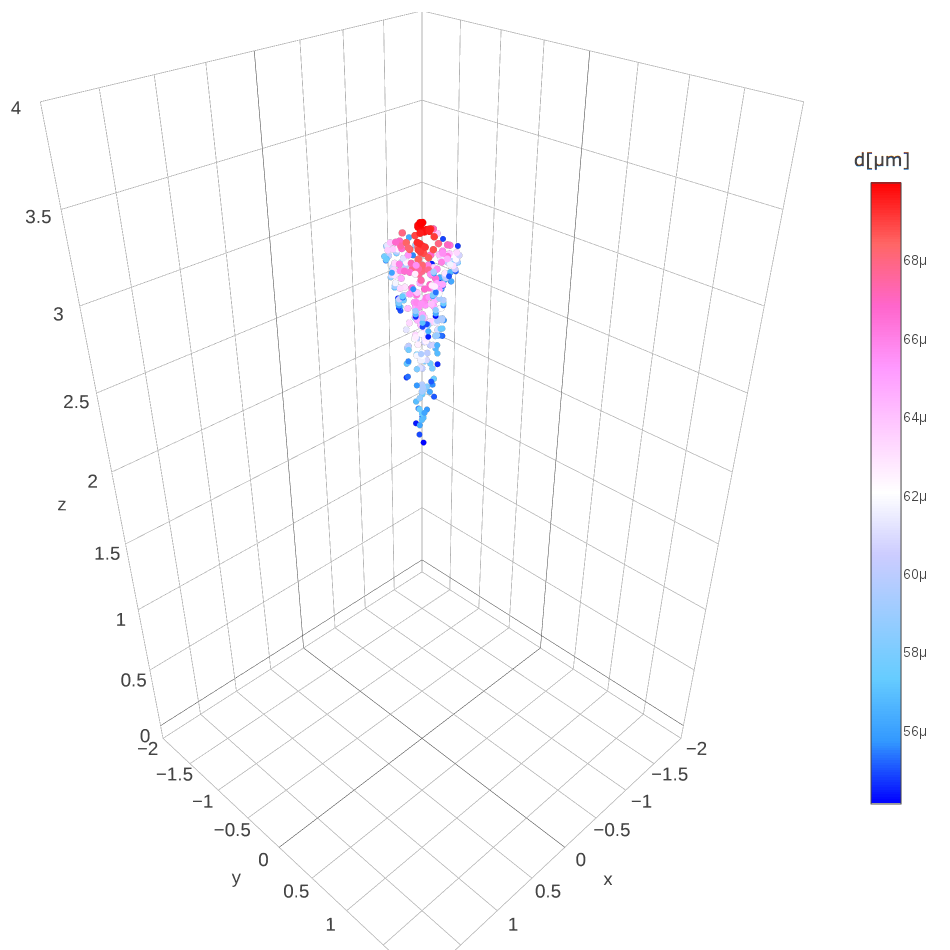 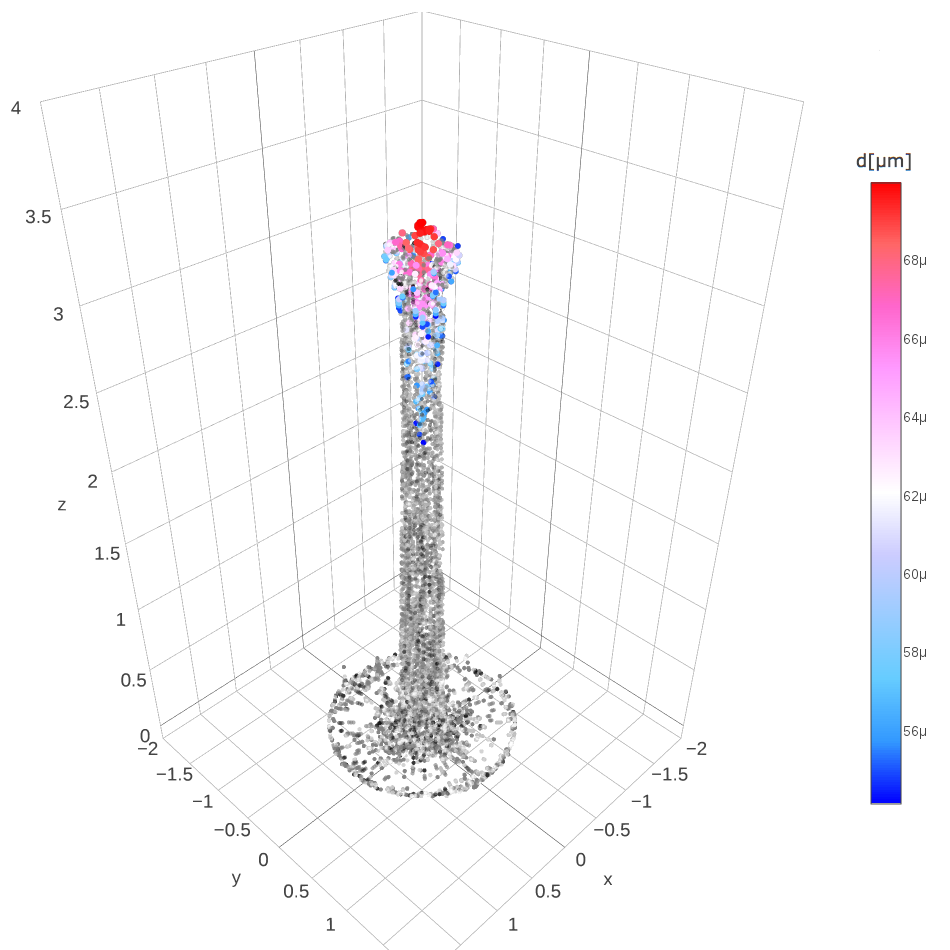 Conclusions
The two stage drying model has been studied and implemented in a simplified environment showing good agreement with experimental data especially for the first drying stage.

Then the model has been integrated in OpenFOAM resulting in the new application buoyantKinematicParcelFoam.
Future developments
The OpenFOAM implementation should be improved in order to:
make the application more user friendly through the use of dictionaries for the droplets features. 
Implementation in OpenFOAM of a more detailed second drying stage.

Tests using the geometry already presented by Stefano Pastorino.